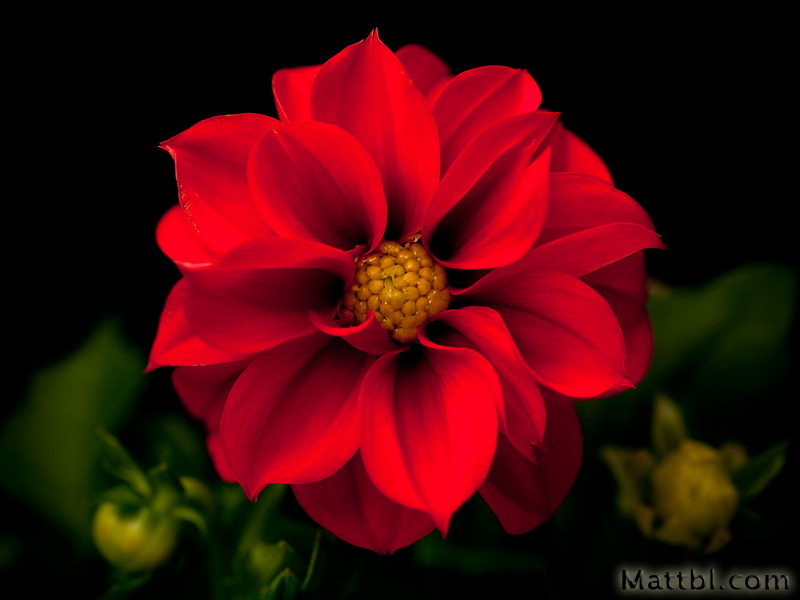 ¯^vMZg
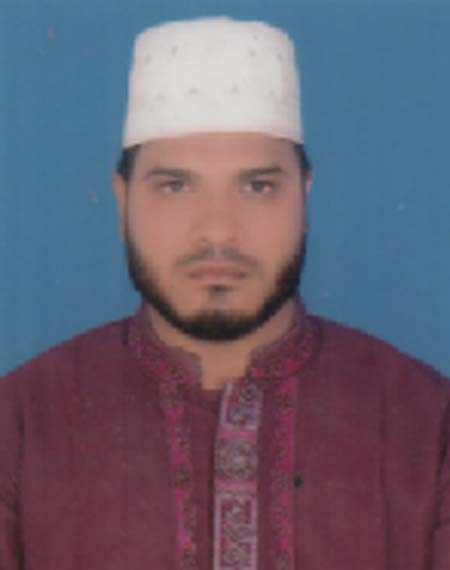 শিক্ষক পরিচিতিঃ
gwdRyi ingvbসহকারী শিক্ষক         ‡mZviv ¯§„wZ বালিকা gva¨wgK বিদ্যালয়B›`yiKvbx, wc‡ivRcyi                  মোবাইল নং০১৭48923734০১৮৫৬৪৪১৮৮৮mafijur92@gmail.com
পাঠ পরিচিতিঃBmjvg I নৈতিক শিক্ষা8gঅধ্যায় – 2qসময়- ৫০মিনিট তারিখ-10-০6-১9ইং
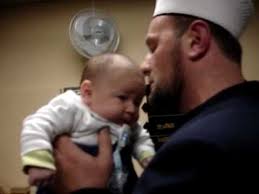 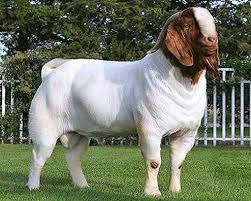 cvV wk‡ivbvg t
AvwKKv
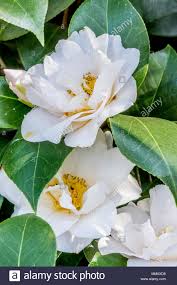 wkLbdj t
GB cvV †k‡l wkÿv_©xiv...
1. AvwKKv Kx ej‡Z cvi‡e|                             2. mšÍvb R‡b¥i 7g w`‡bi DËg KvR¸‡jv ej‡Z cvi‡e            3. AvwKKvi ¸iæZ¡ we‡kølY Ki‡Z cvi‡e